Звуки «П», «Пь».
Буква П.
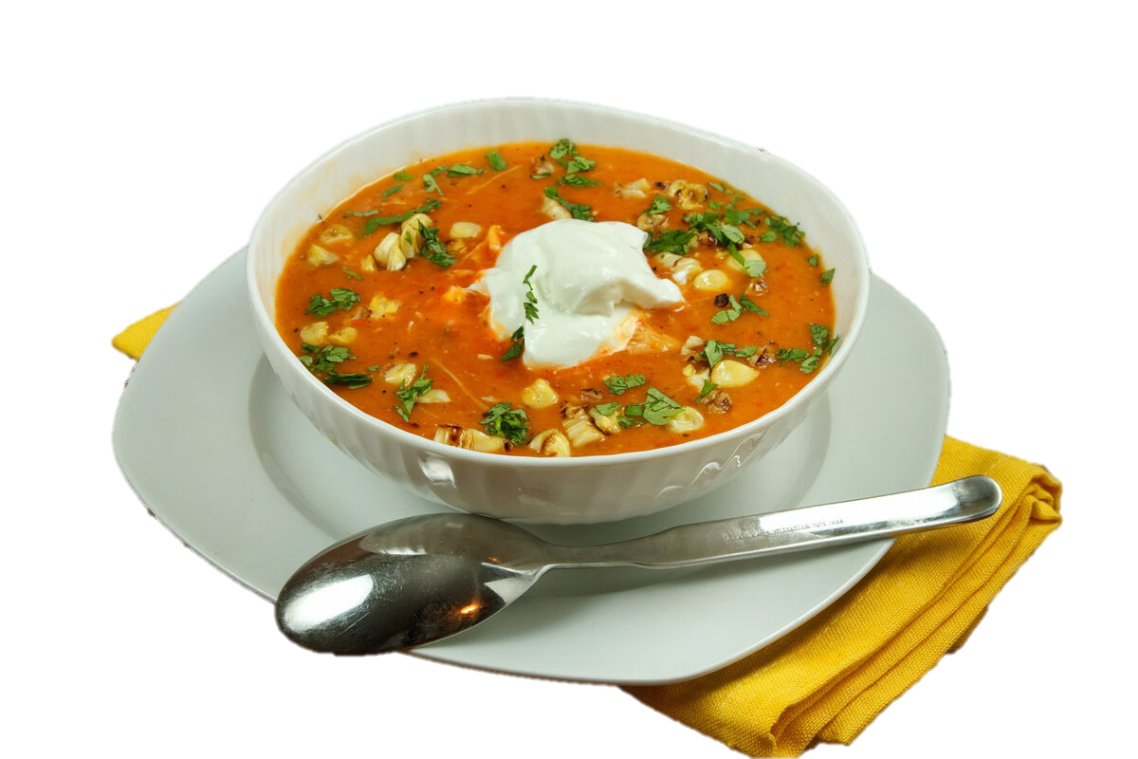 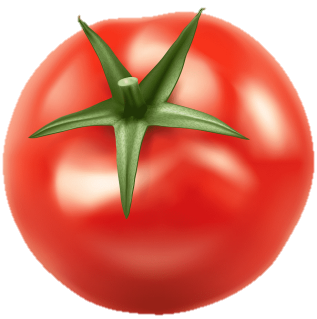 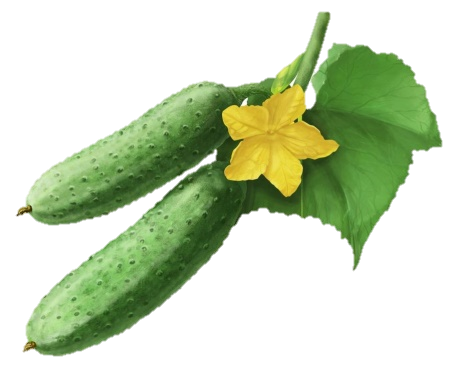 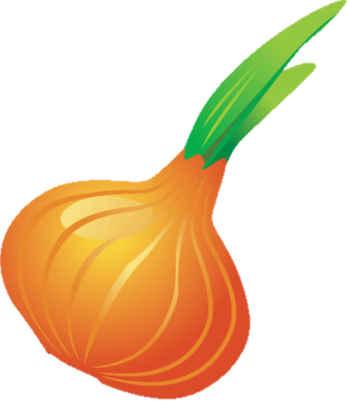 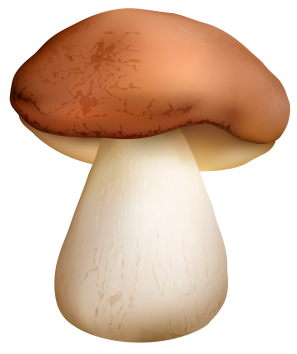 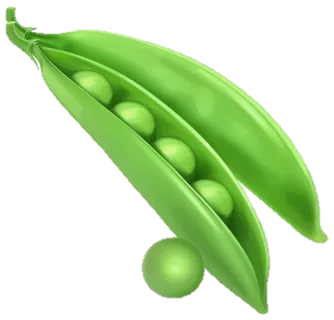 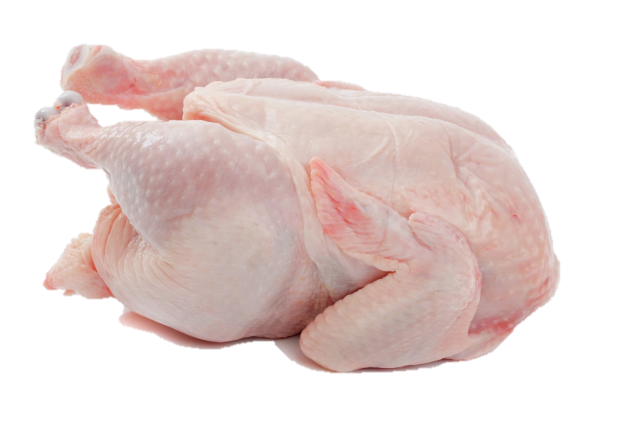 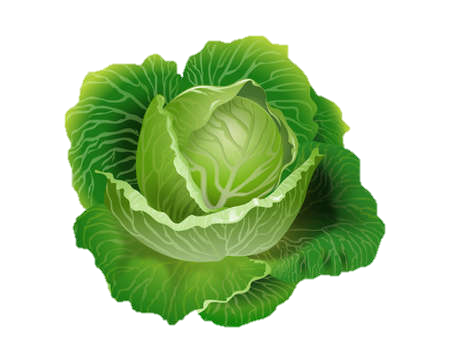 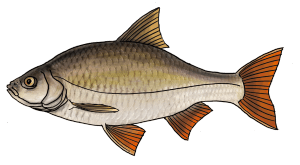 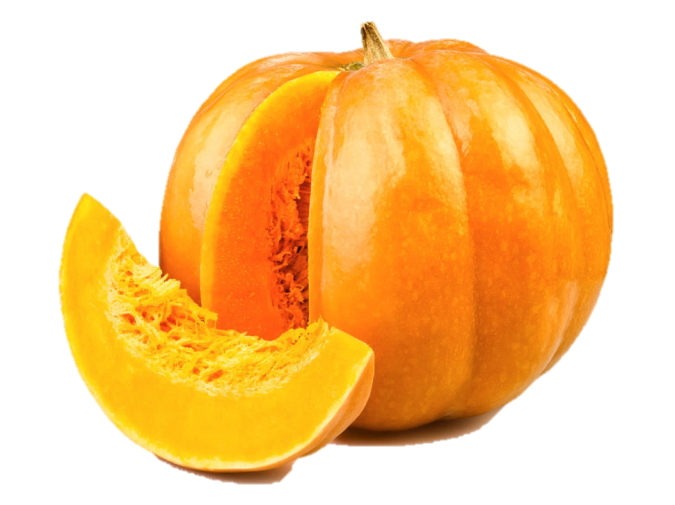 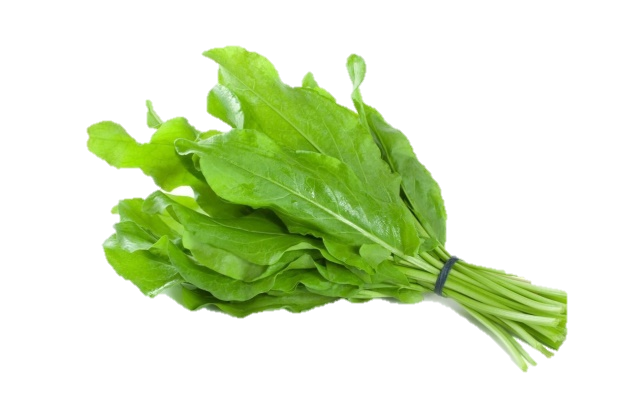 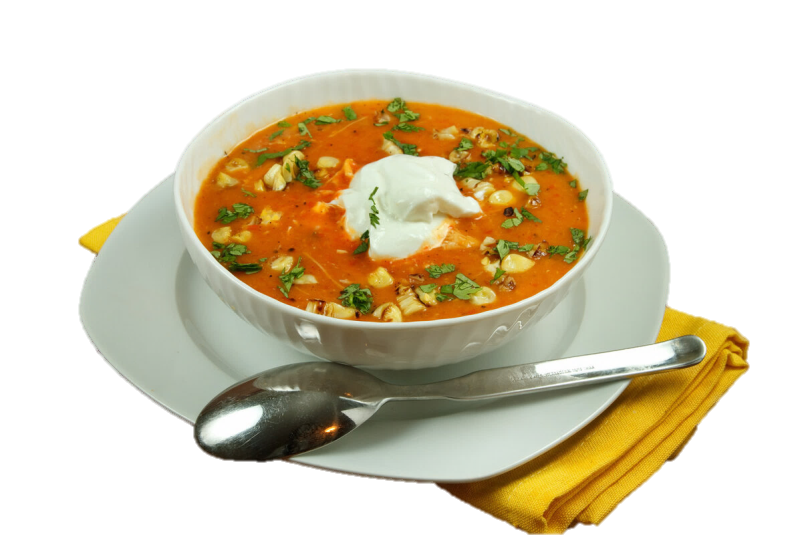 П
ПА                ПУ               ПИ

АП                ИП               ЫП

ПИМ            СПИ            ПРИ
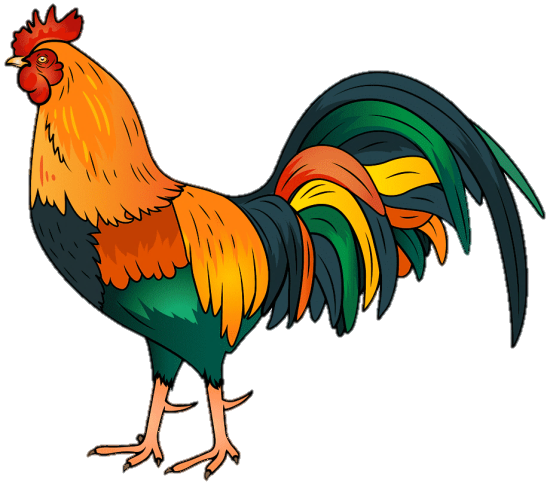 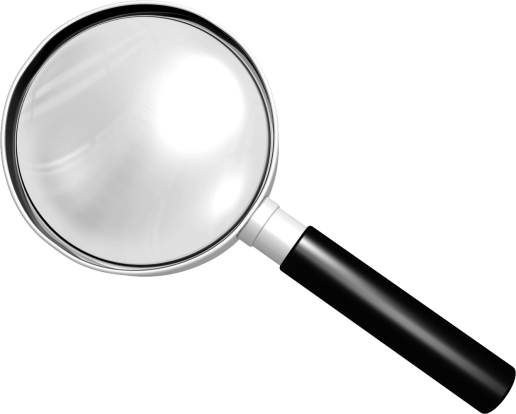 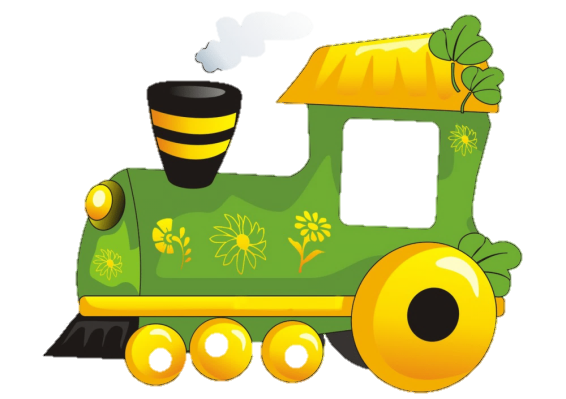 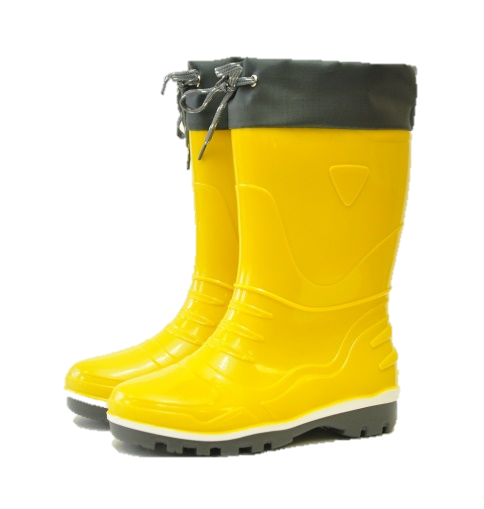 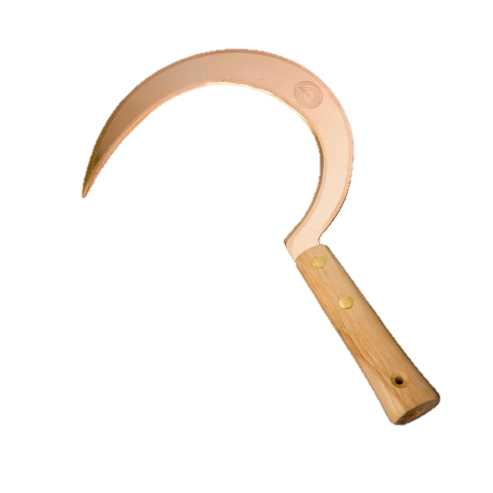 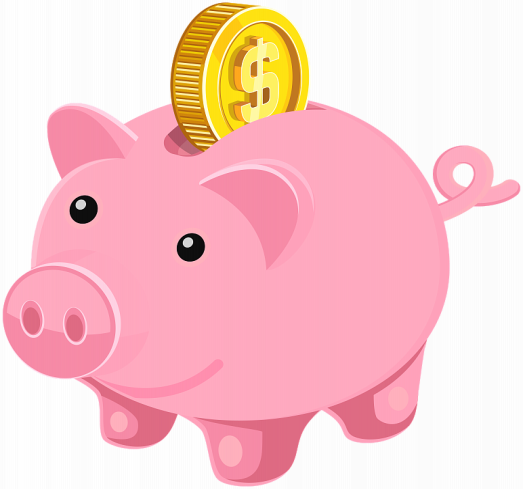 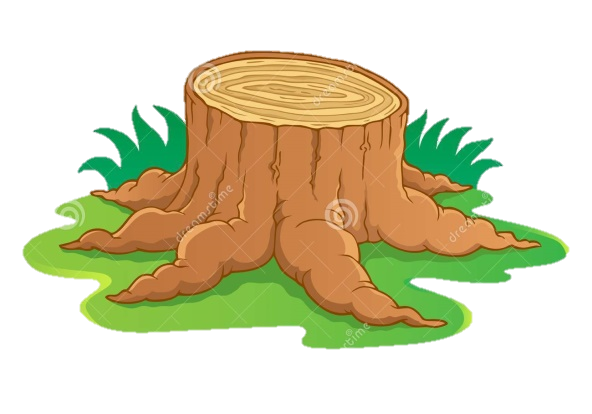 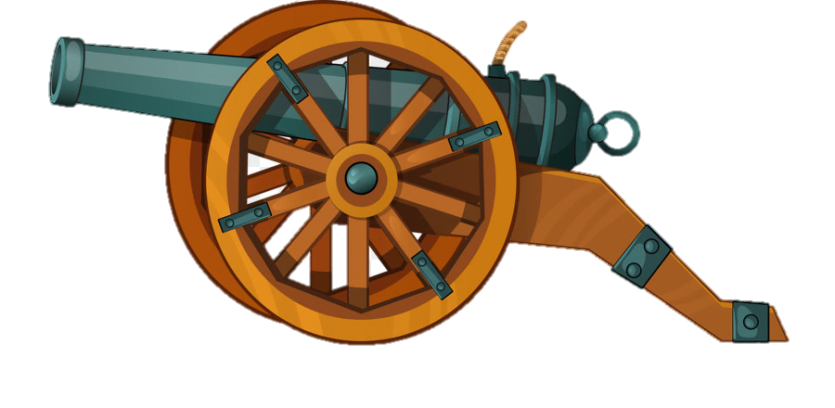 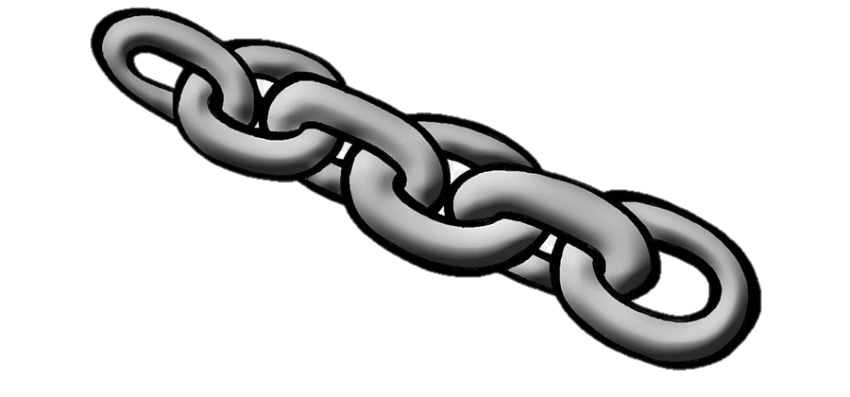 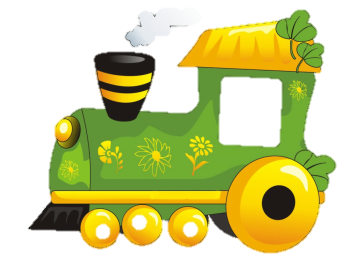 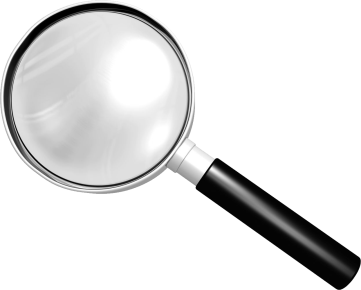 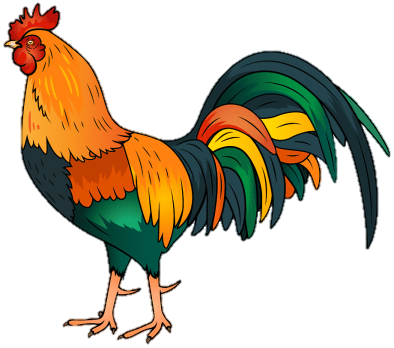 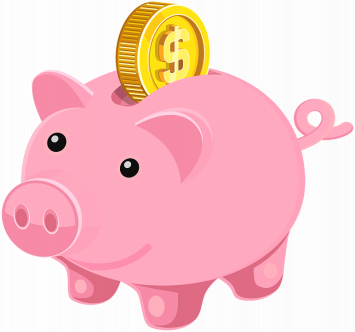 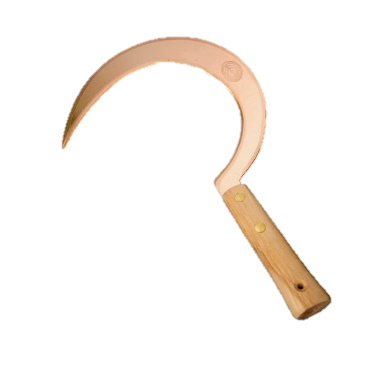 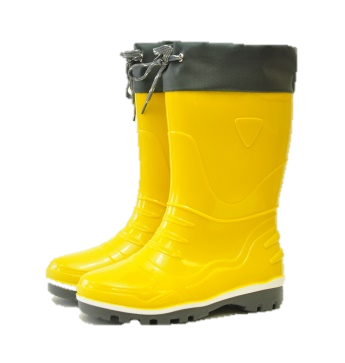 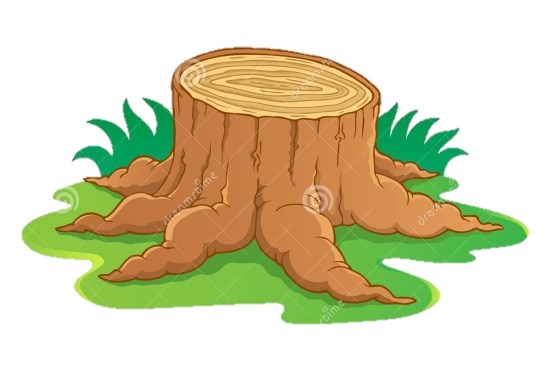 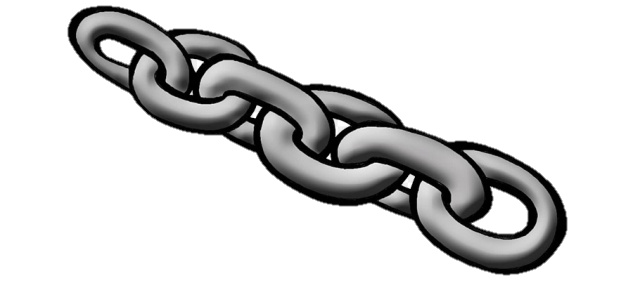 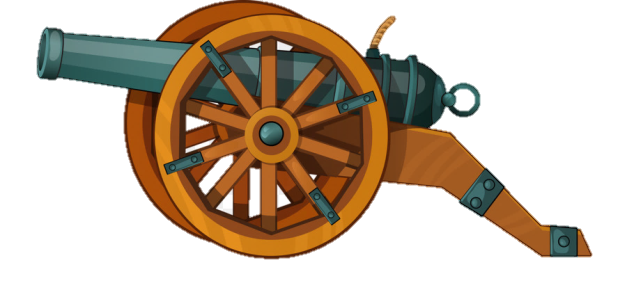 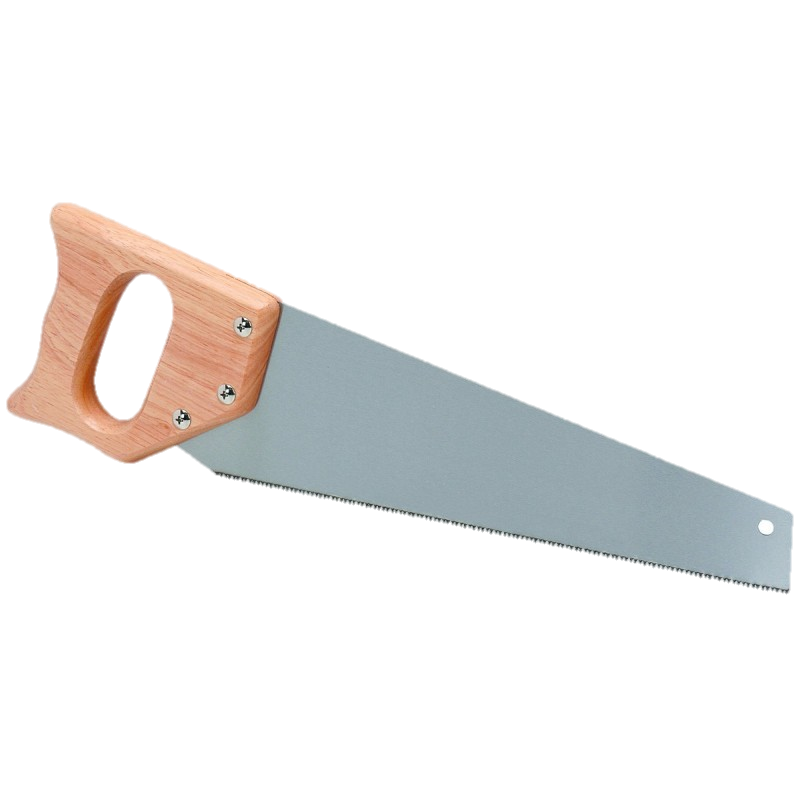 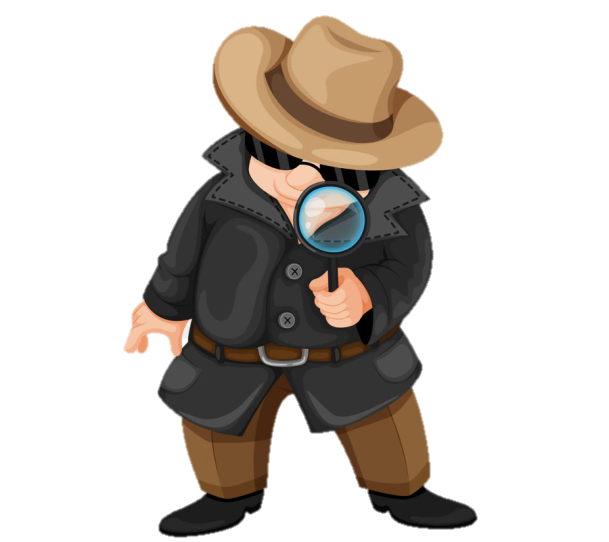 1
6
3
9
4    3    4    8    9
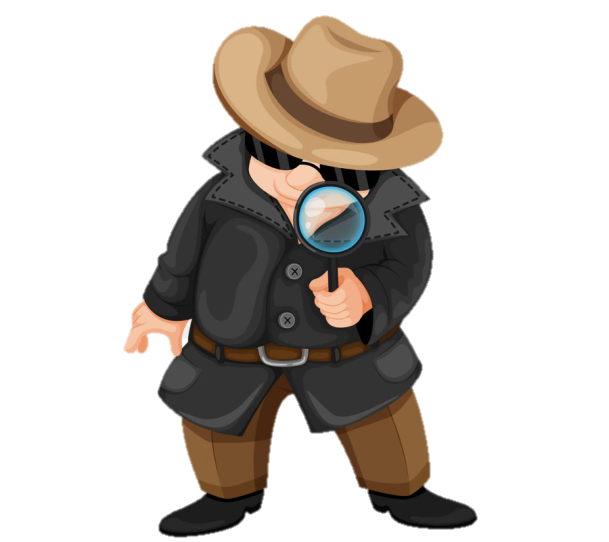 Ш  И  Ш  К  А
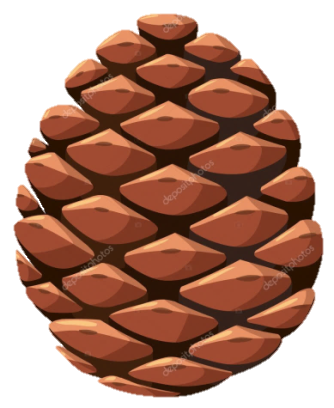 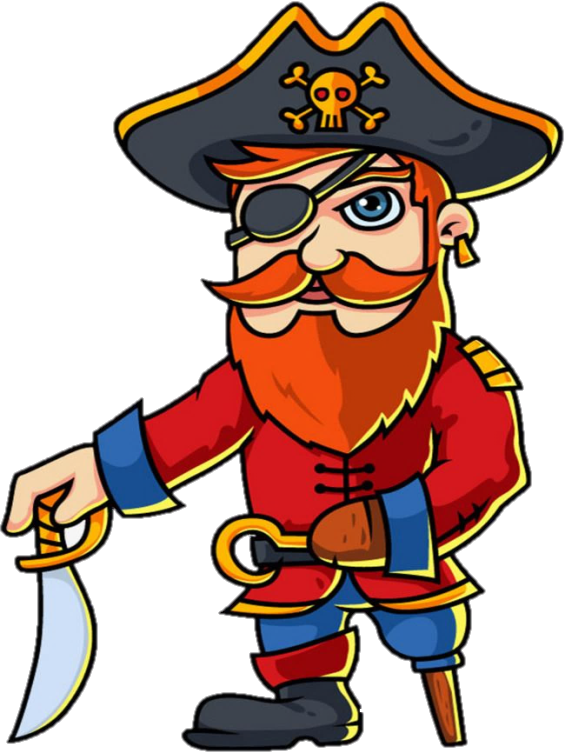 П
П      И    Р   А   Т    П    И    Л    А   П    А   Р
Молодец! 
Хорошая работа!
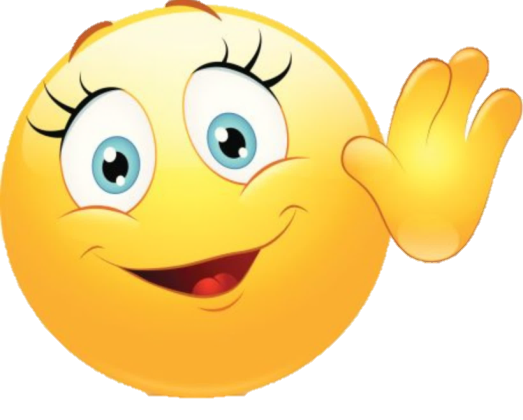 До свидания!